Lessons from the book of Jonah #2
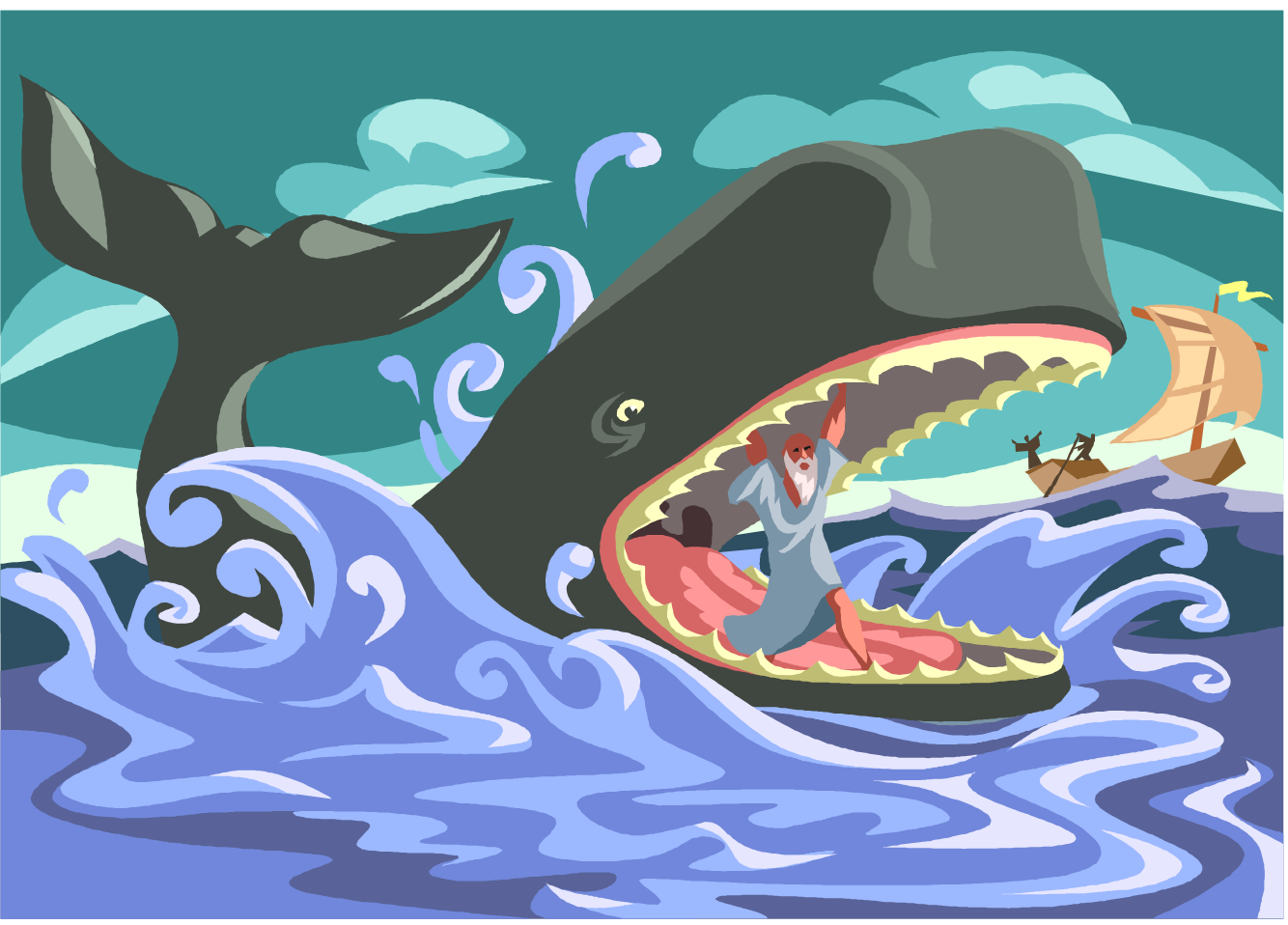 “Go to Nineveh and tell them to repent.”
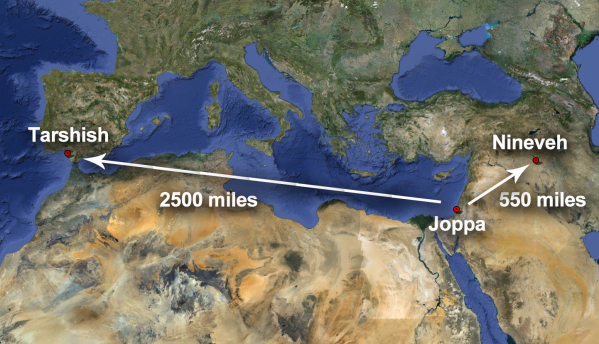 Then the word of the Lord came to Jonah a second time: 2 “Go to the great city of Nineveh and proclaim to it the message I give you.”  Jonah 3:1-2 (NIV)
A second chance
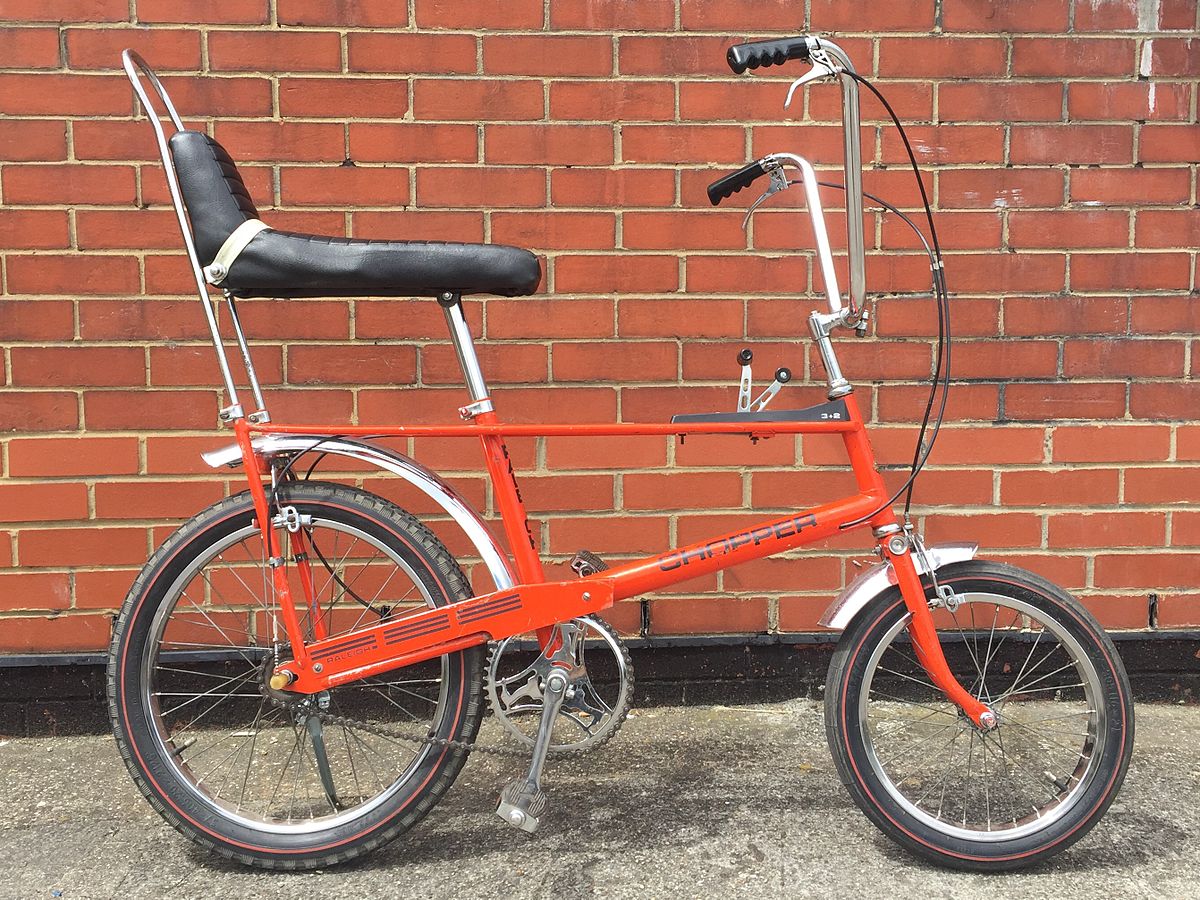 A second chance
I. It starts with Obedience
3 Jonah obeyed the word of the Lord
 and went to Nineveh.
II. Faithfulness and boldness are required
…“Forty more days and Nineveh will be overthrown.”  
Jonah 3:4 (NIV)
“overthrown.”
“overturned.”
destroyed and annihilated
=
“The Ninevites believed God. A fast was proclaimed, and all of them, from the greatest to the least, put on sackcloth.
Jonah 3:5 (NIV)
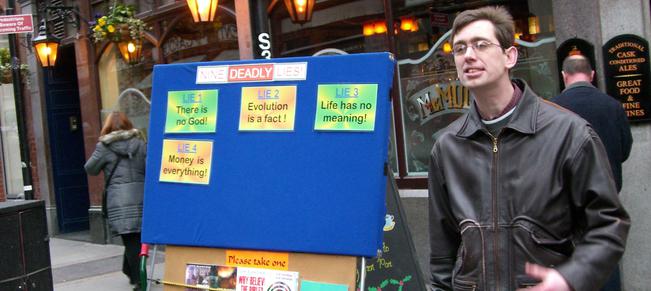 Manchester councillor: 
Street preachers shouldn't talk about morality
"They're perfectly entitled to talk about the Jesus and the word of God, but not to make anyone feel insecure or threatened."
Faithfulness and boldness are required
6 When Jonah’s warning reached the king of Nineveh, he rose from his throne, took off his royal robes, covered himself with sackcloth and sat down in the dust. 7 This is the proclamation he issued in Nineveh:
“By the decree of the king and his nobles:
Do not let people or animals, herds or flocks, taste anything; do not let them eat or drink. 8 But let people and animals be covered with sackcloth. Let everyone call urgently on God. Let them give up their evil ways and their violence. 9 Who knows? God may yet relent and with compassion turn from his fierce anger so that we will not perish.”
Jonah 3:6-9 (NIV)
III. It depends on God’s mercy and grace
“When God saw what they did and how they turned from their evil ways, he relented and did not bring on them the destruction he had threatened.”
Jonah 3:10 (NIV)
Our Lord Jesus used Jonah story to warn us about repentance, about a second chance:
Matthew 12:41 (NIV)
The men of Nineveh will stand up at the judgment with this generation and condemn it; for they repented at the preaching of Jonah, and now something greater than Jonah is here.
A second chance
I. It starts with Obedience
II. Faithfulness and boldness are required
III. It depends on God’s mercy and grace
My sacrifice, O God, is a broken spirit; a broken and contrite heart you, God, will not despise.
Psalm 51:17 (NIV)